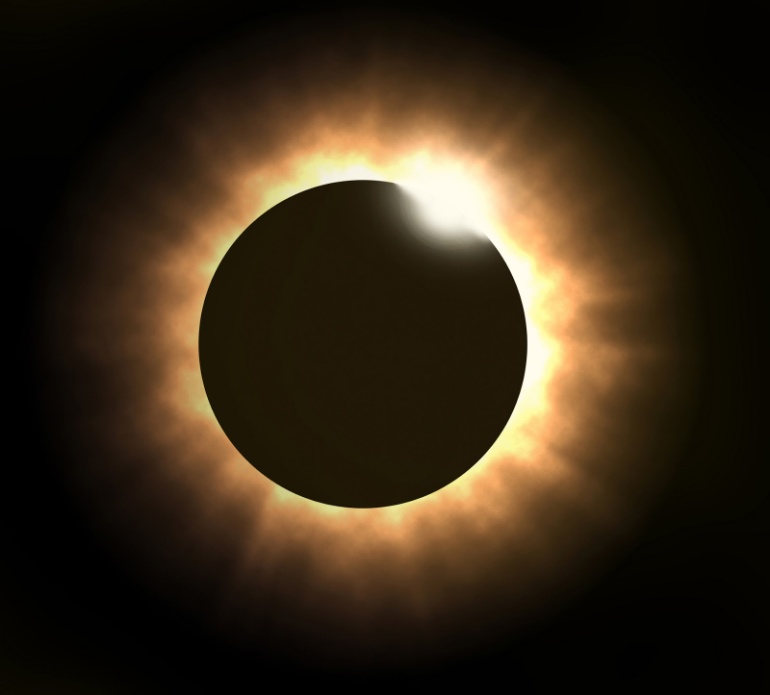 Laura Ann Arnold, President
Indiana Distributed Energy  Alliance

March 6, 2023
Indiana 2023 PURPA Avoided Cost Rates 30-day Filings
1
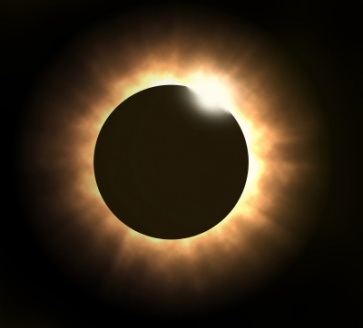 2023 Filed PURPA “Avoided Cost” Rates
(see 170 Ind. Admin. Code 4-4.1-10)
2
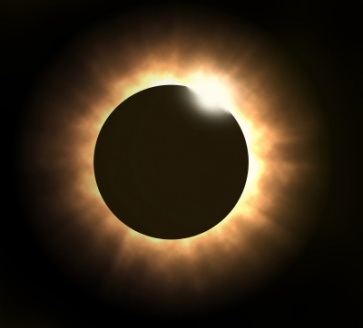 2023 Filed PURPA “Avoided Cost” Rates
(see 170 Ind. Admin. Code 4-4.1-10)
3
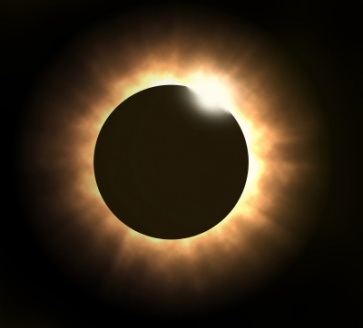 Contact information
Laura Ann Arnold, President
Indiana Distributed Energy Alliance (IndianaDG)
545 E. Eleventh Street
Indianapolis, IN 46202-2627
(317) 635-1701
(317) 502-5123 cell
Laura.Arnold@IndianaDG.net
4